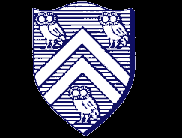 Department of Physics and Astronomy Rice University
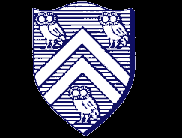 Ballyfest 
Visegrad Hungary
 May 27, 2025
Patrick Hartigan
Dynamics of Carina’s Western Wall
Downes, Hartigan & Isella 2023, MNRAS 519, 5427: Length Scales and Dynamics of Carina’s Western Wall

Hartigan et al. 2022, AJ 164, 267: ALMA Datacubes and Continuum Maps of the Irradiated Western Wall in Carina

Hartigan, P., Downes, T., & Isella, A. 2020,  ApJL 902, 1: A JWST Preview: Adaptive-Optics Images of H2, Br-gamma, and K-continuum in Carina's Western Wall
Why Choose This Irradiated Interface to Study?

Interface Instabilities - AO Image

Layered Structure of PDR and Internal Cloud

Clump Mass Distribution and Internal Energies

Velocity Coherence

Analog of Feedback/Triggering
2
2
Where are the star-forming regions with lots of O stars?
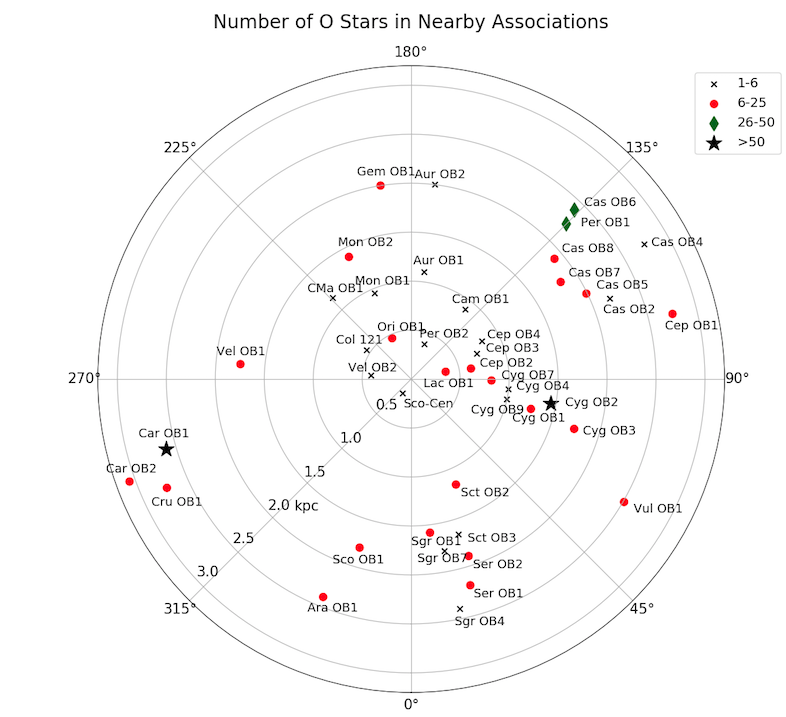 3
3
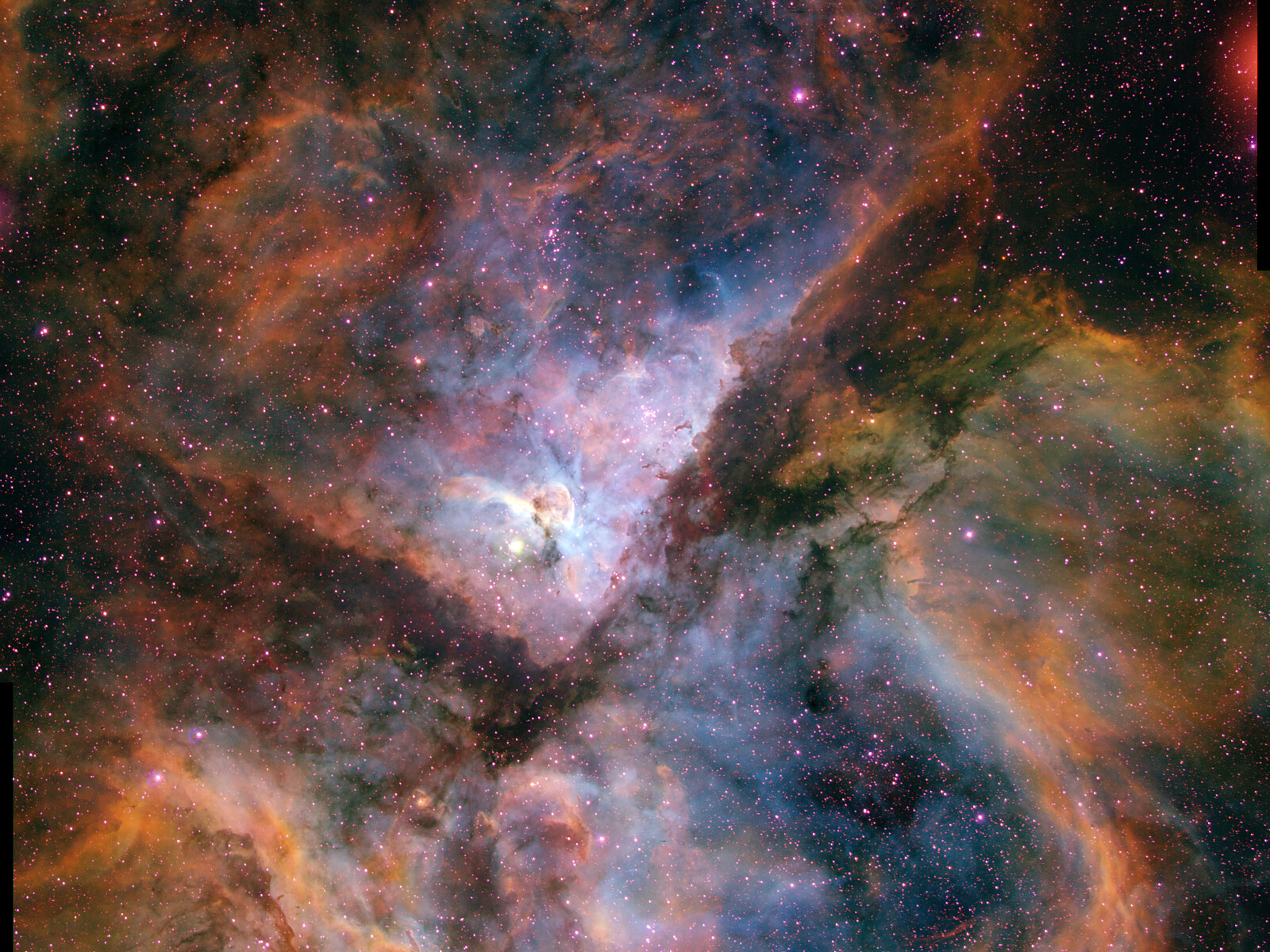 ~ 100 O stars
   ~ 80 pc across
   ~ 2.3 kpc away
Over 14000 X-ray sources
A runaway B star; pulsar
LBV star η Car
“Cluster of Clusters”
1 - 3 My old
N. Smith/NOAO
4
4
N. Smith CTIO
Fluorescence in Molecular Hydrogen
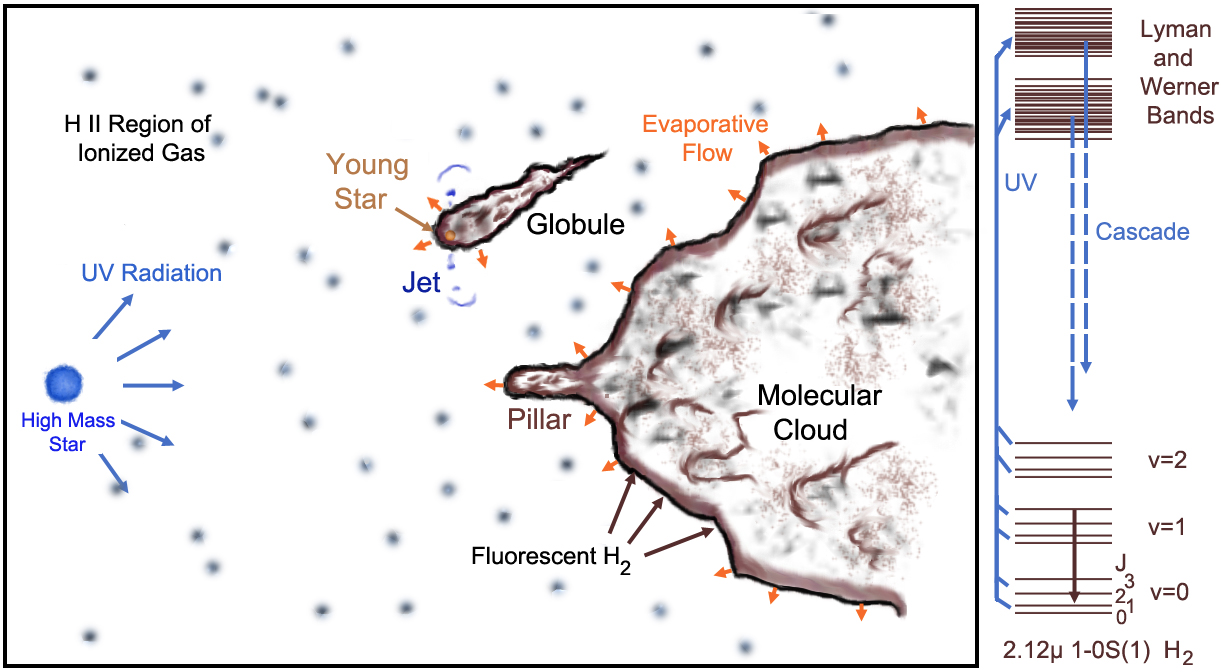 Hartigan, Palmer & Cleeves 2012
5
5
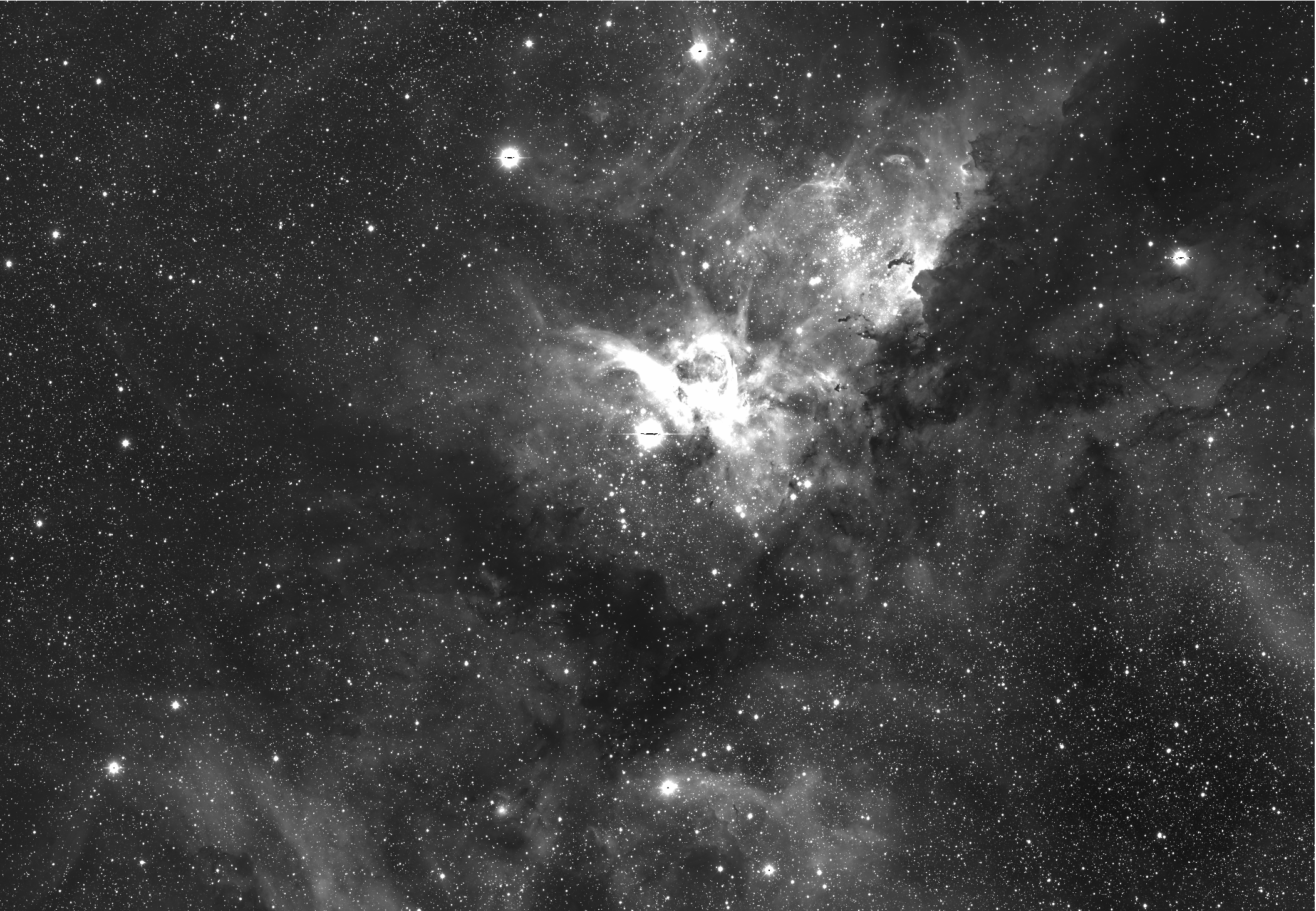 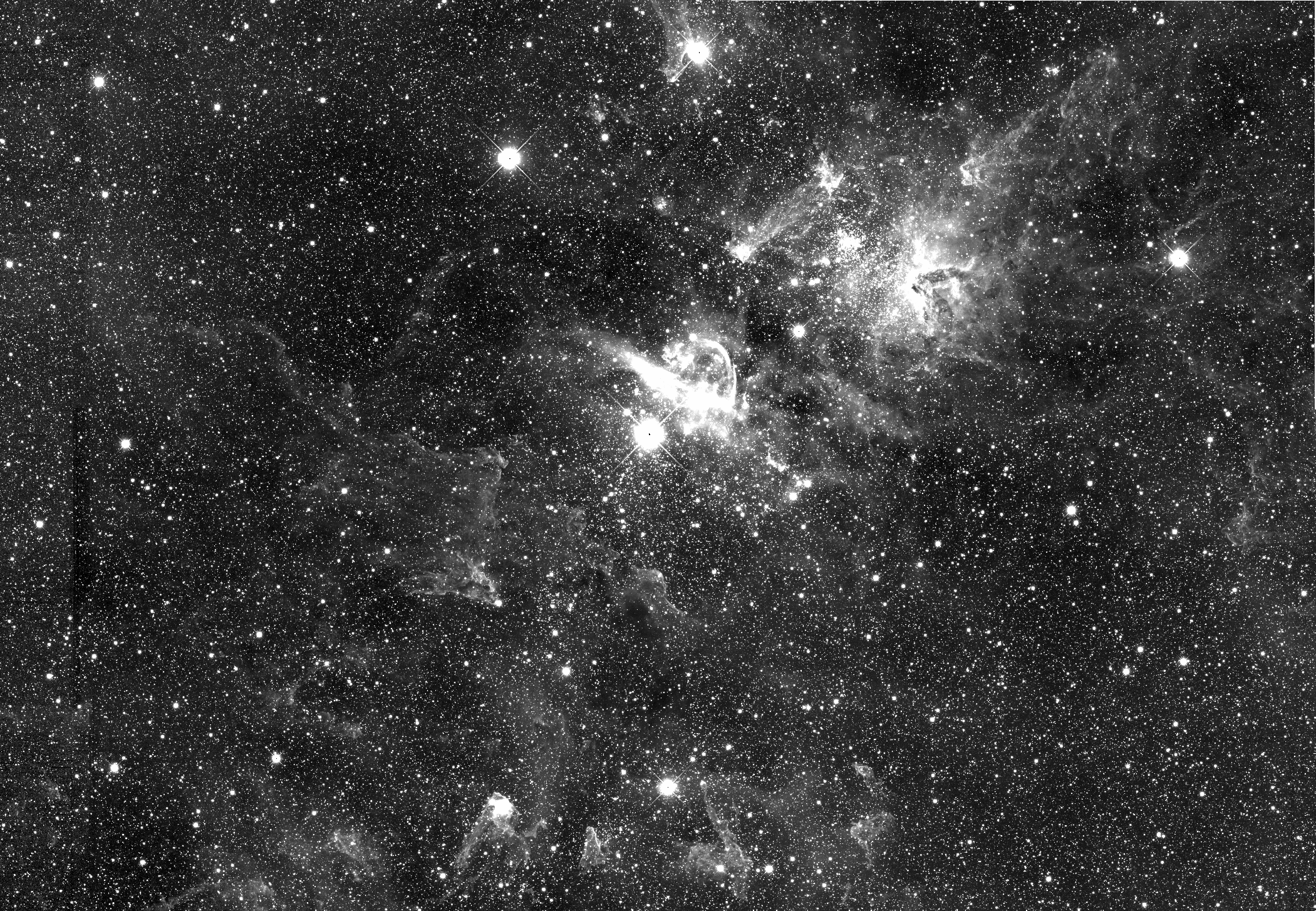 6
6
Carina’s Western Wall
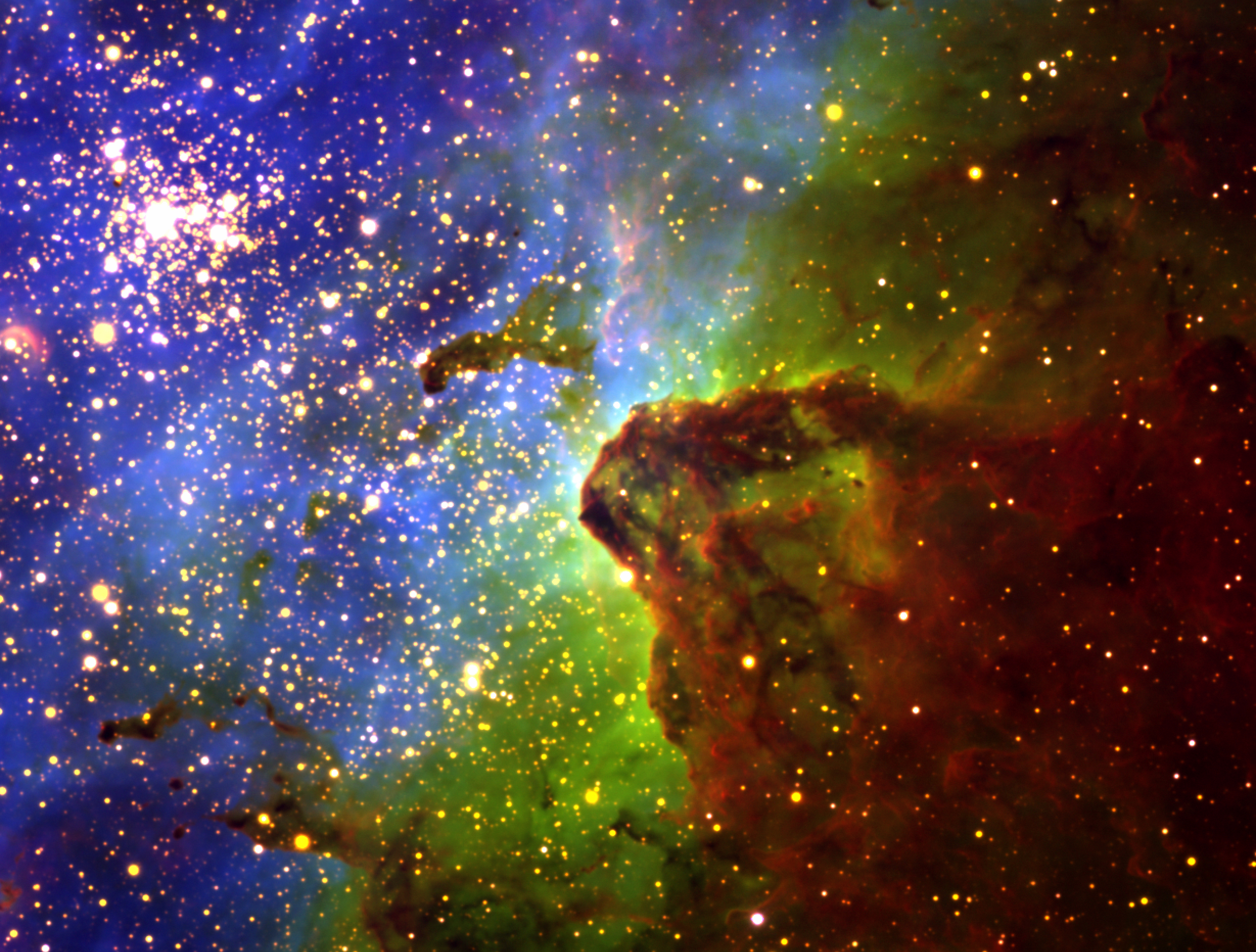 Red: H2
Grn: Brg
Blu: [O III]
1 pc
Bright in H2 and Brγ 
     (G0 ~ 3x104)
Big
Not too far away
Nice convex geometry
Hartigan, Reiter, Bally & Smith 2015 ApJ
7
7
H2 Interface and Fluid Dynamics
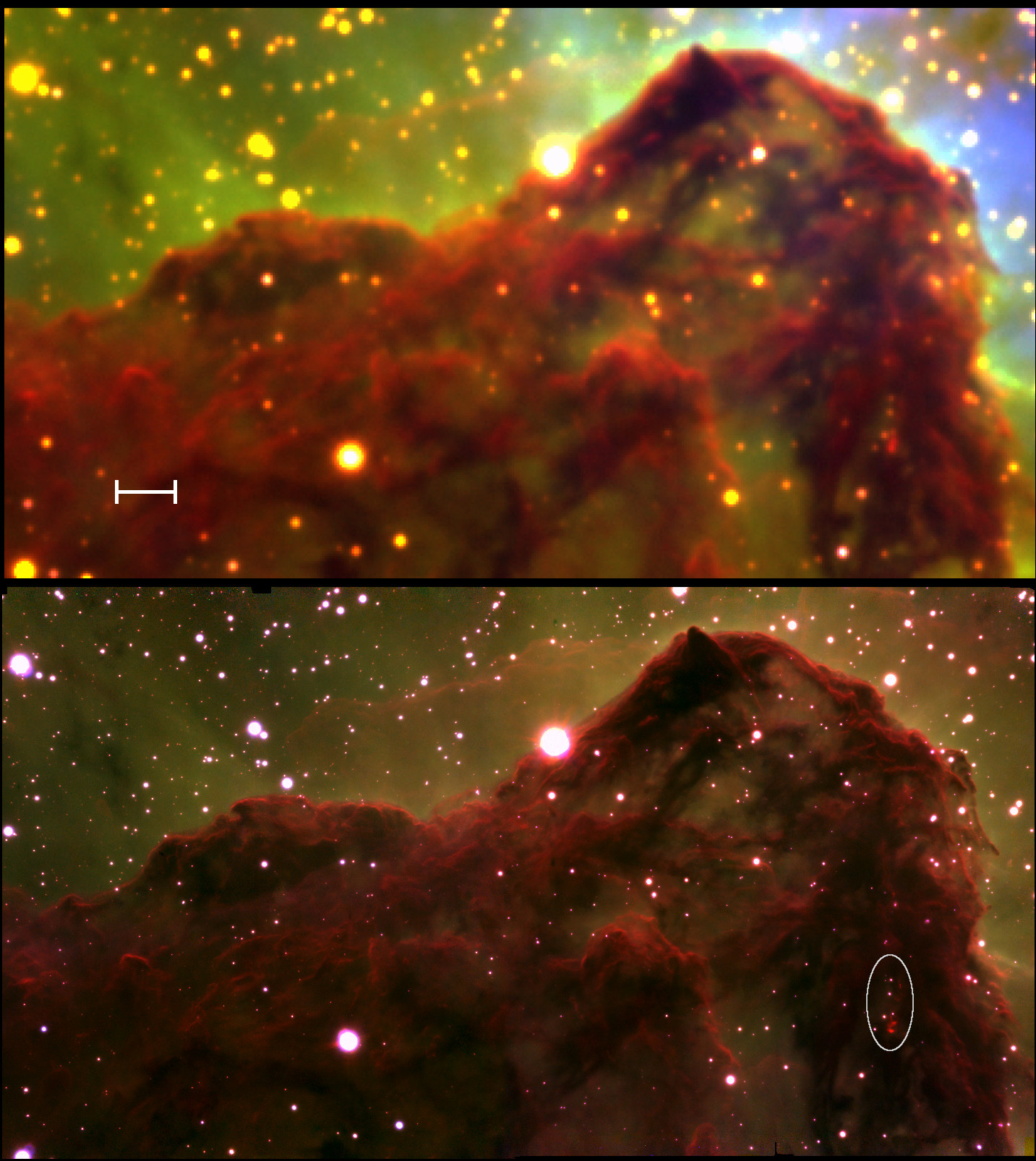 Ground-based
0.8” resolution
Hartigan et al. 2015 ApJ
0.1 pc
Adaptive Optics
0.065” resolution
Hartigan et al. 2019 ApJL
8
8
H2 Interface and Fluid Dynamics
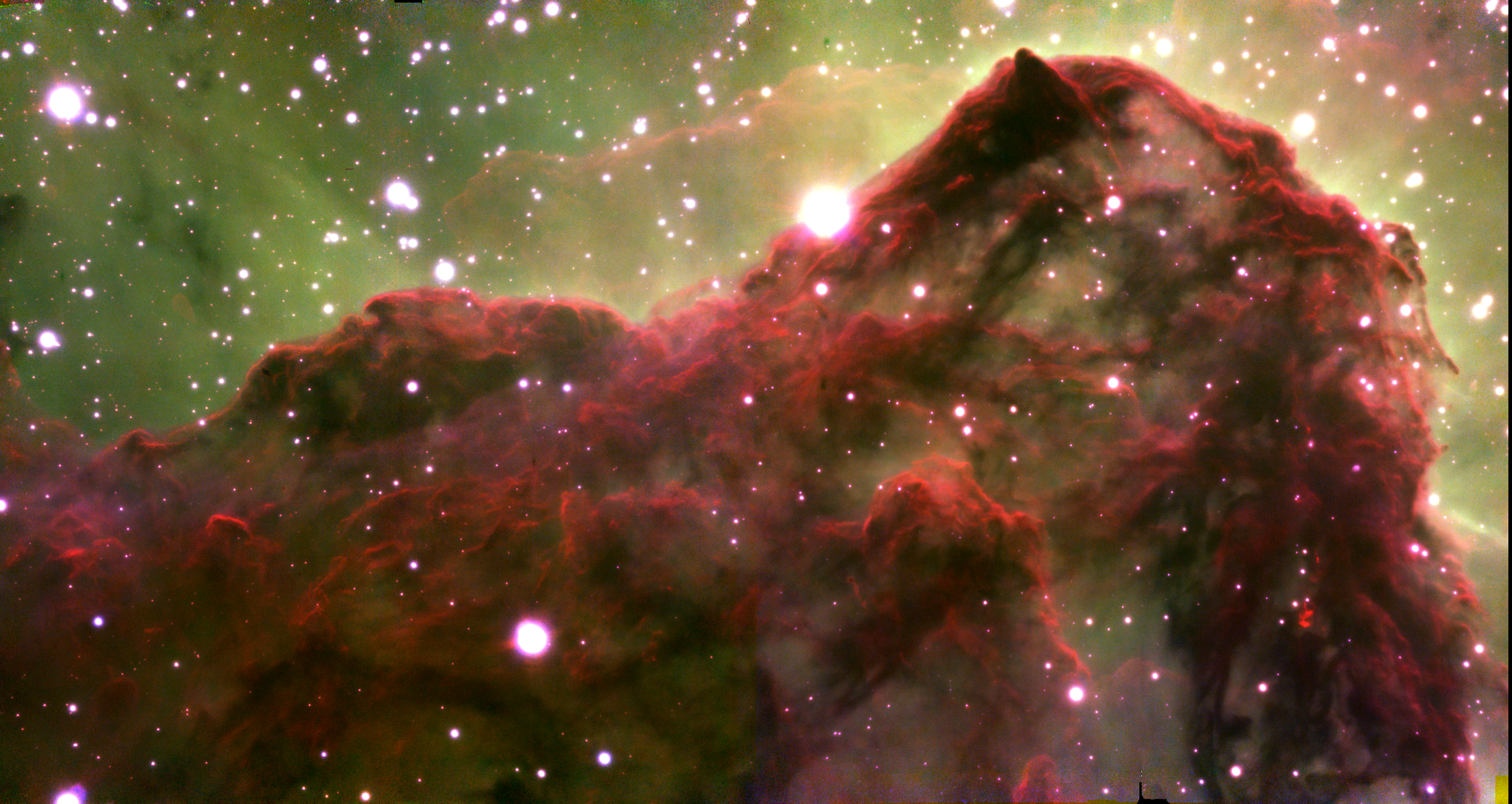 0.1 pc
Adaptive Optics
0.065” resolution
H2  Brγ  K
9
9
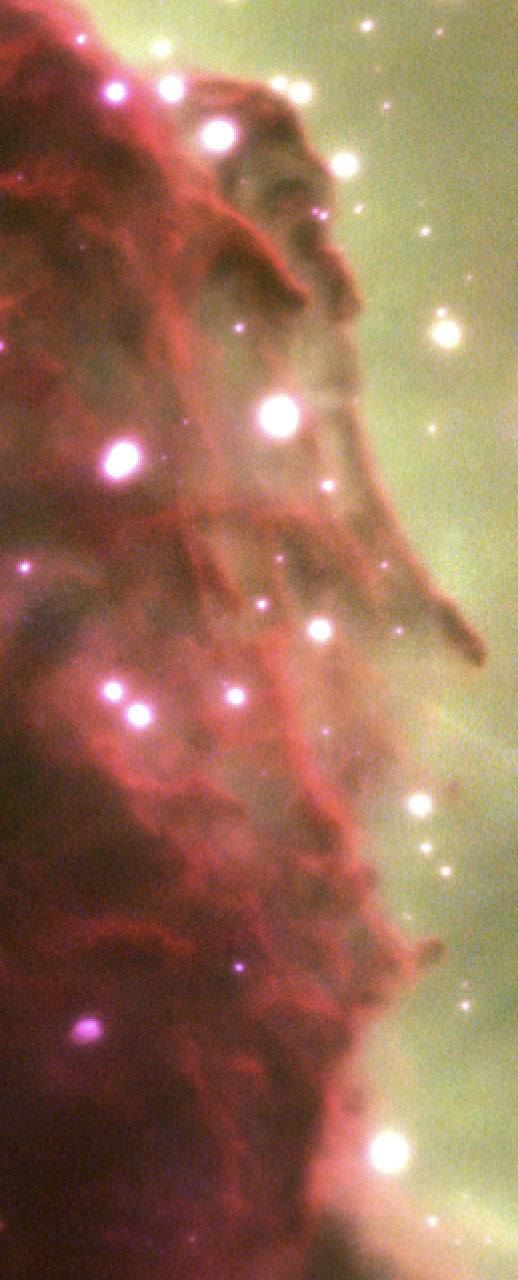 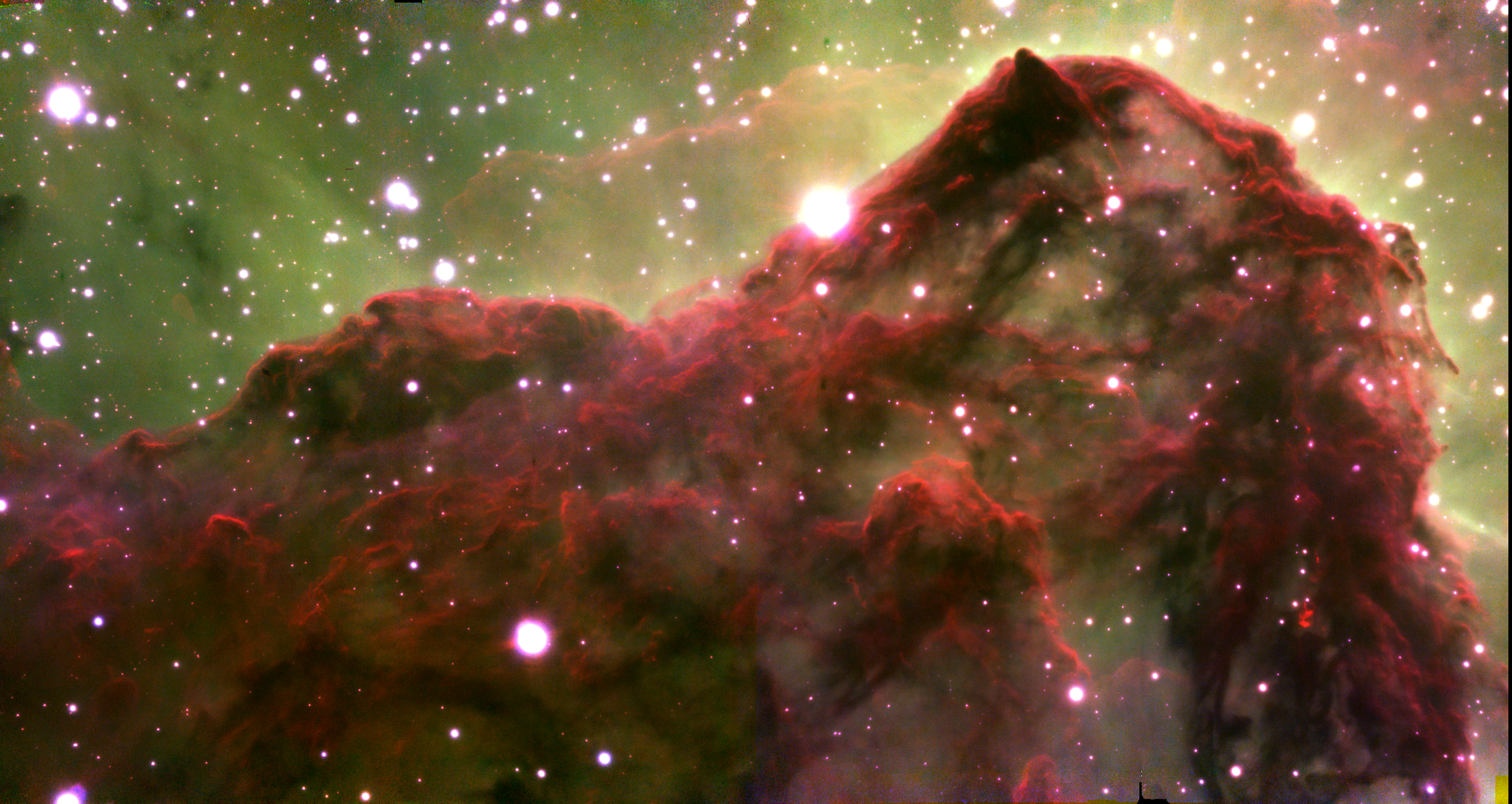 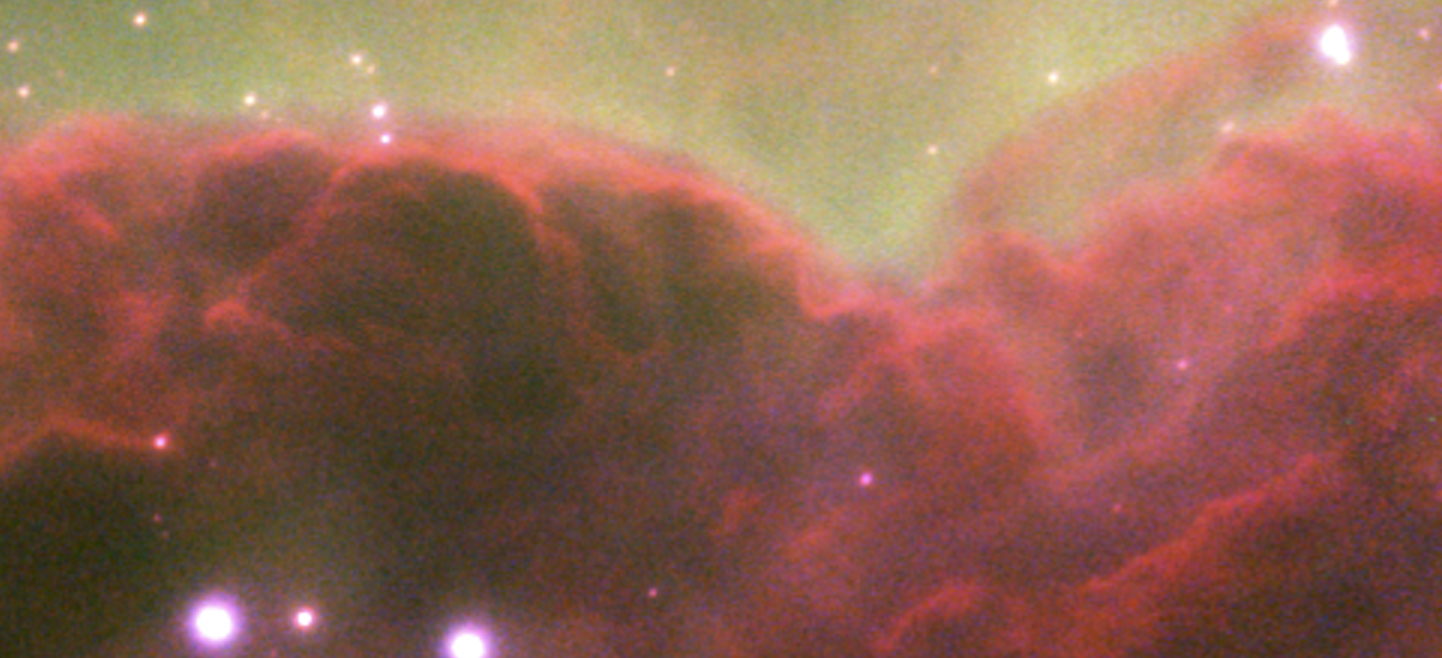 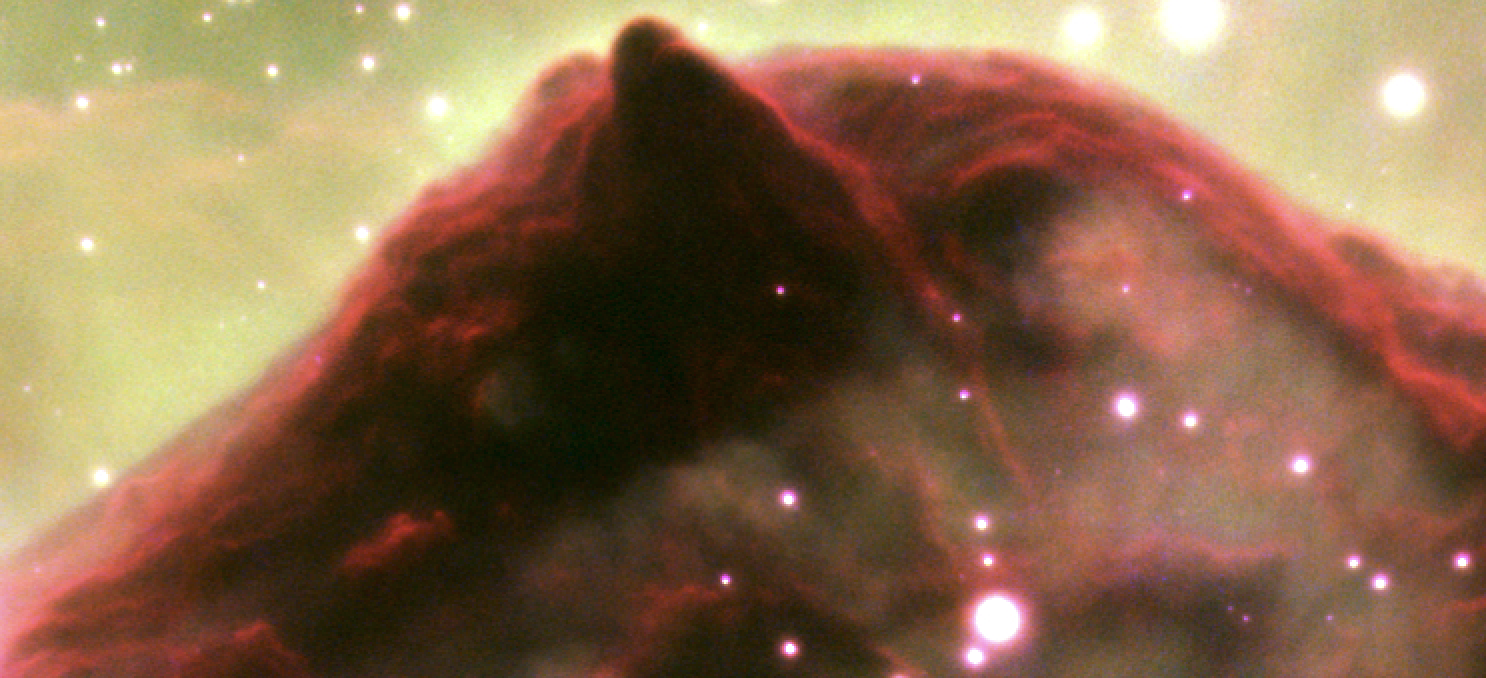 10
10
ALMA Maps
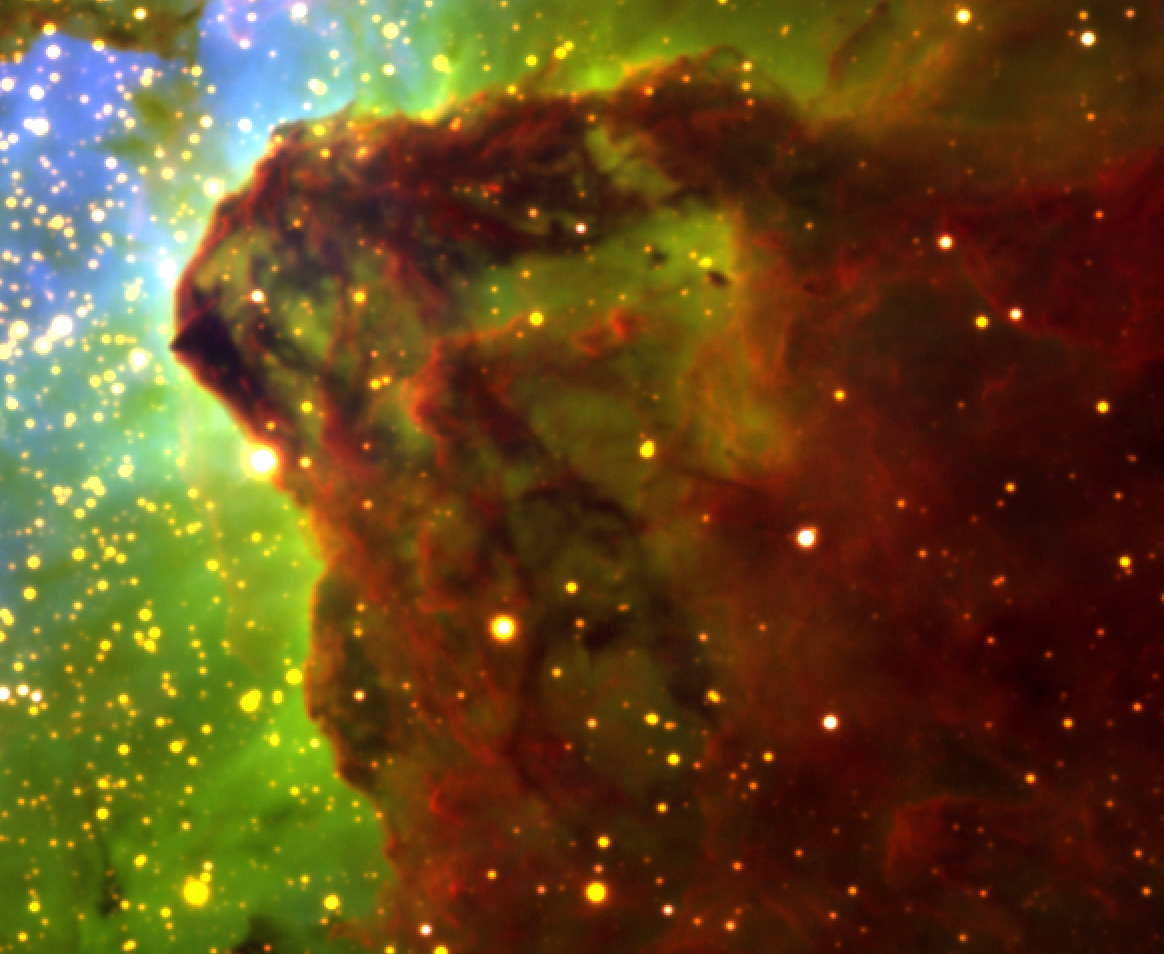 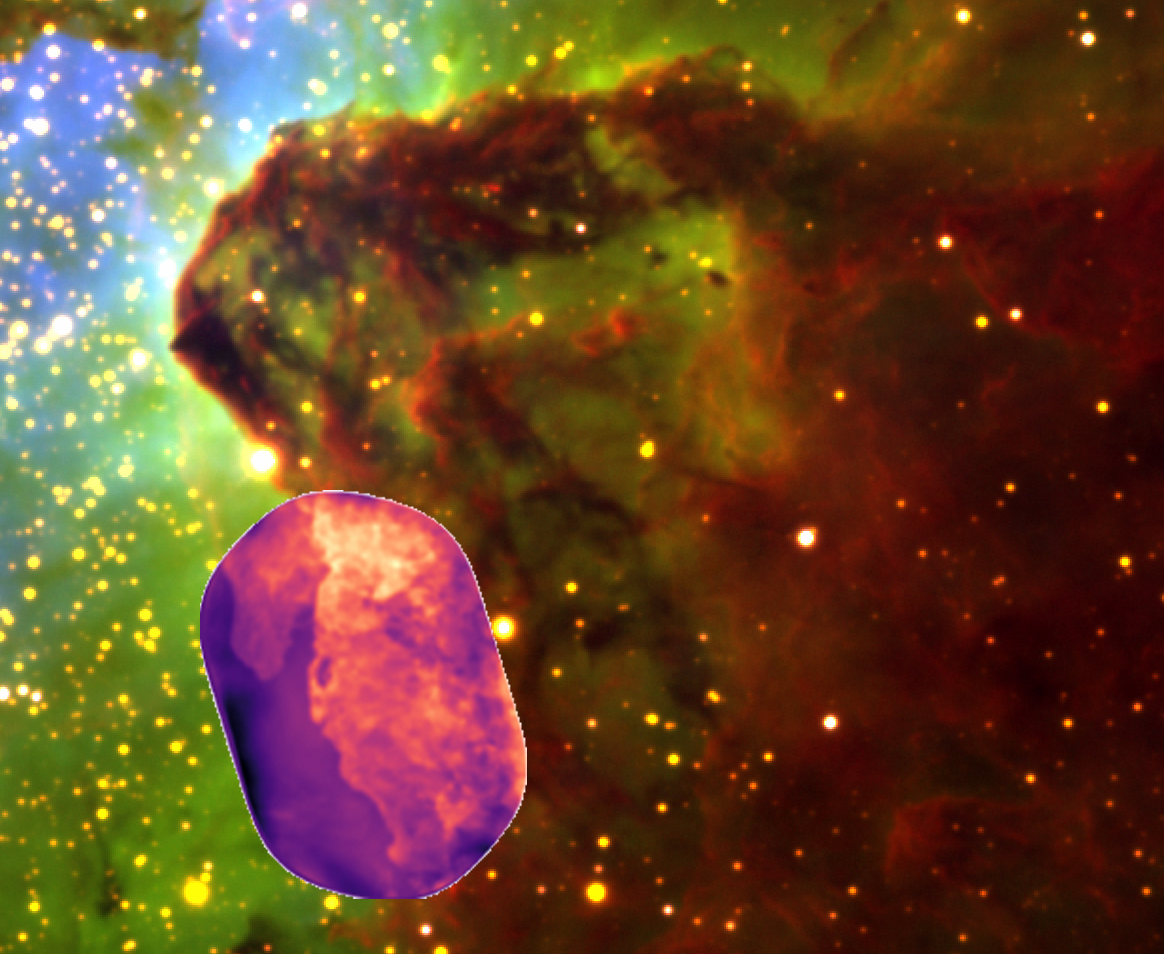 Compact Array
Wide Array
Total Power
1 pc
Lines
Band 6: 1.3mm 2-1  12CO, 13CO, C18O

Band 8: 609mm [C I] 

Continuum Maps
in Bands 6 and 8
11
11
Photodissociation Layers
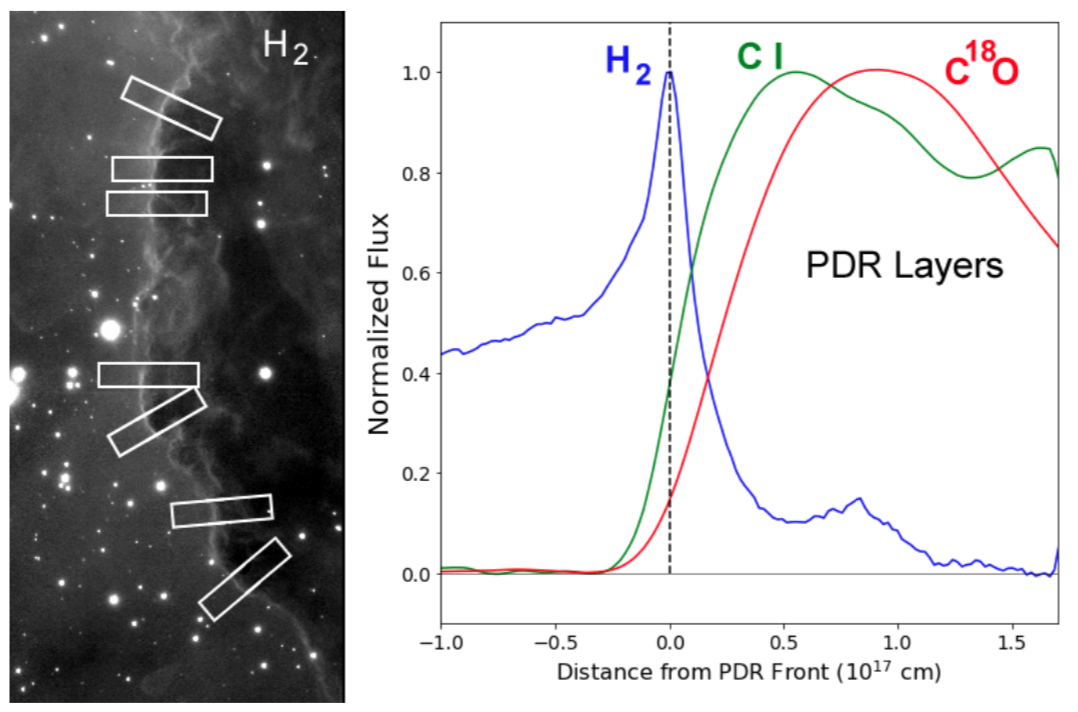 12
12CO Data Cube
1 arcsec2
x
0.17 km/s
13
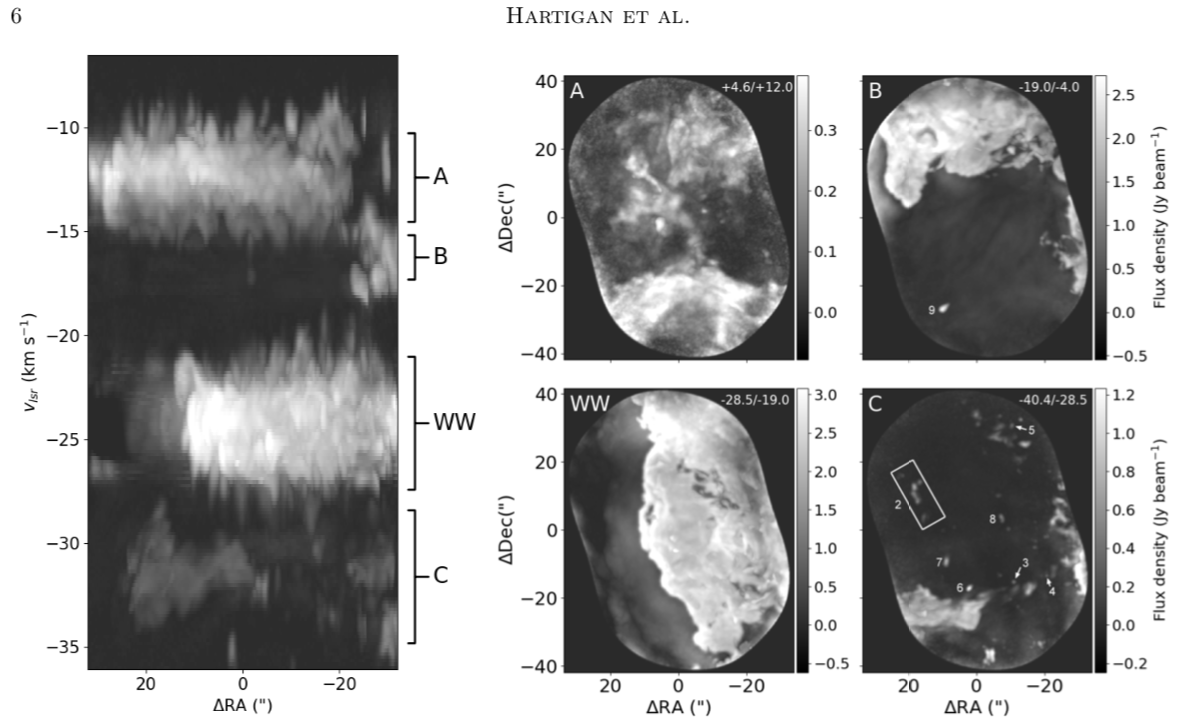 14
Velocity Gradient
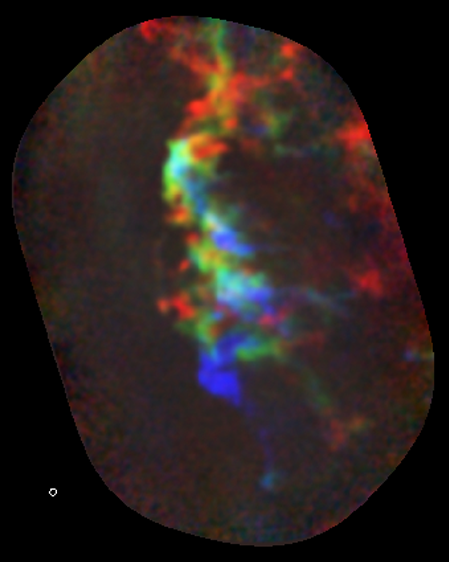 Velocity Structure
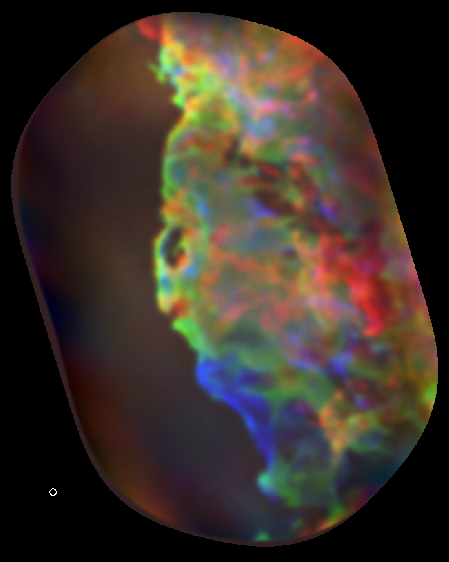 12CO
C18O
B: -25.1 to -28.1 km/s
G: -24.1 to -25.1 km/s
R: -21.1 to -24.1 km/s
1 arcsecond = 2300 AU
Orbit around 1 Mo @ 2300 AU = 0.34 km/s
BEAM
15
Gaussian Clump Identification
16
16
ALMA maps of Carina’s Western Wall
Clump Masses
75 MO in 254 clumps; 84 MO total
All Clumps appear starless
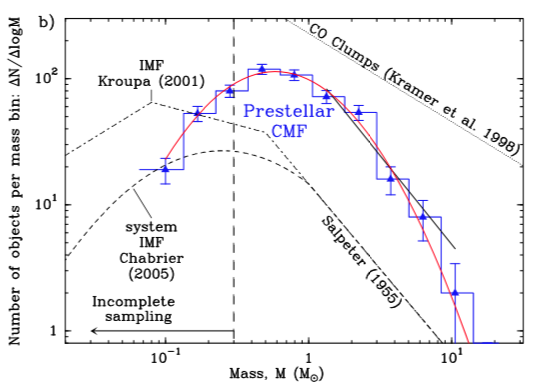 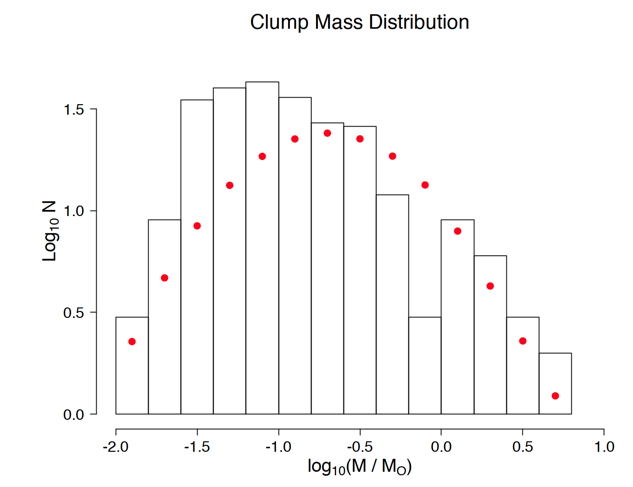 Andre et al 2014
Red Dots : 75 MO from IMF
17
17
Internal Dynamics
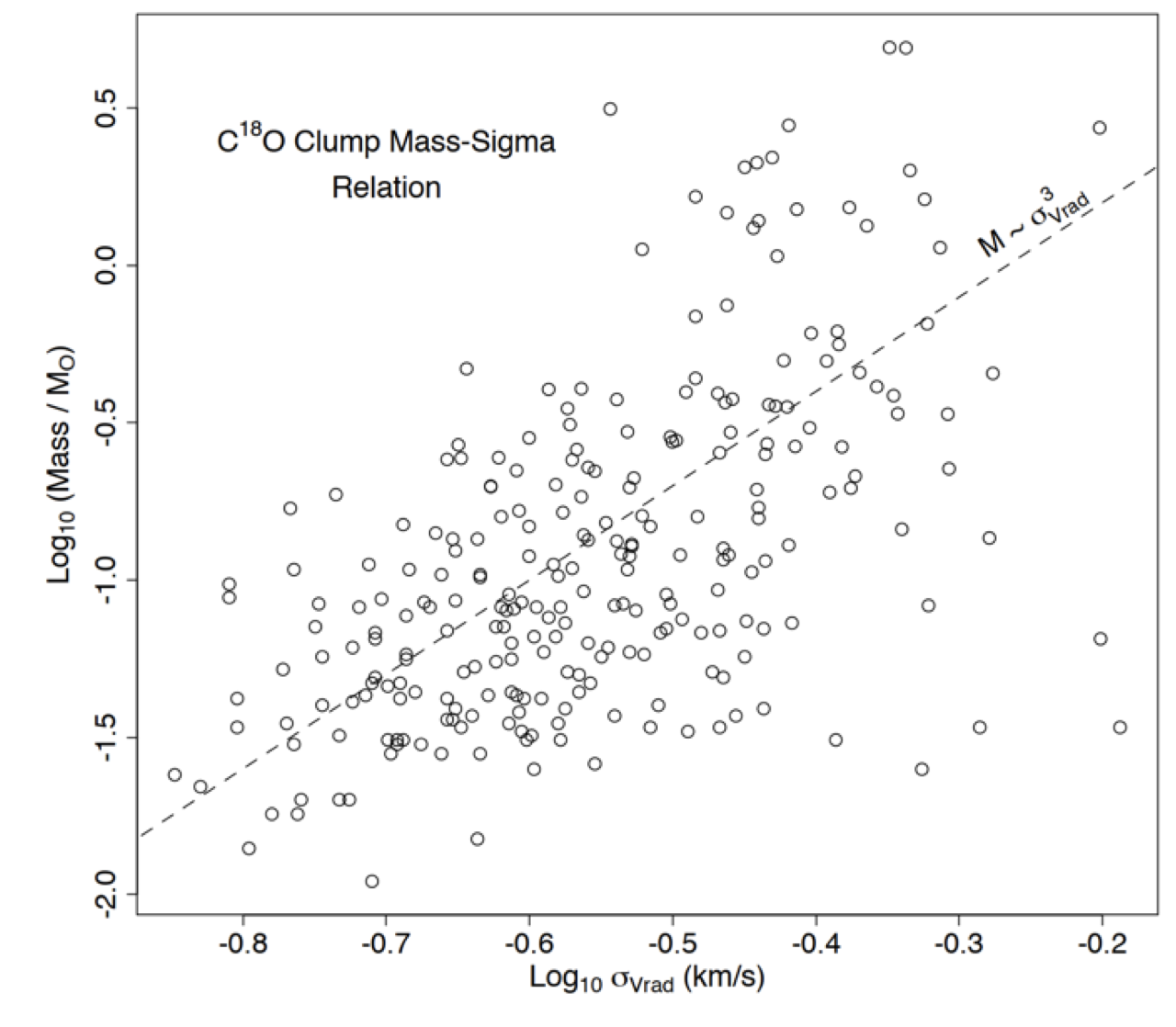 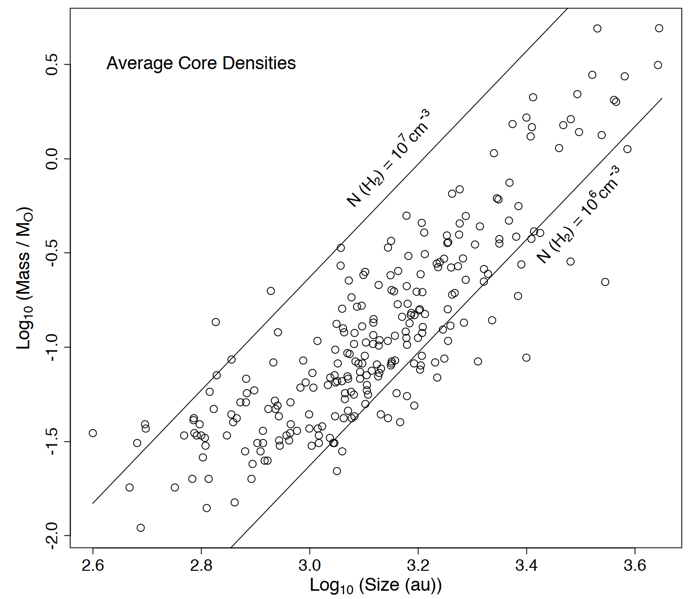 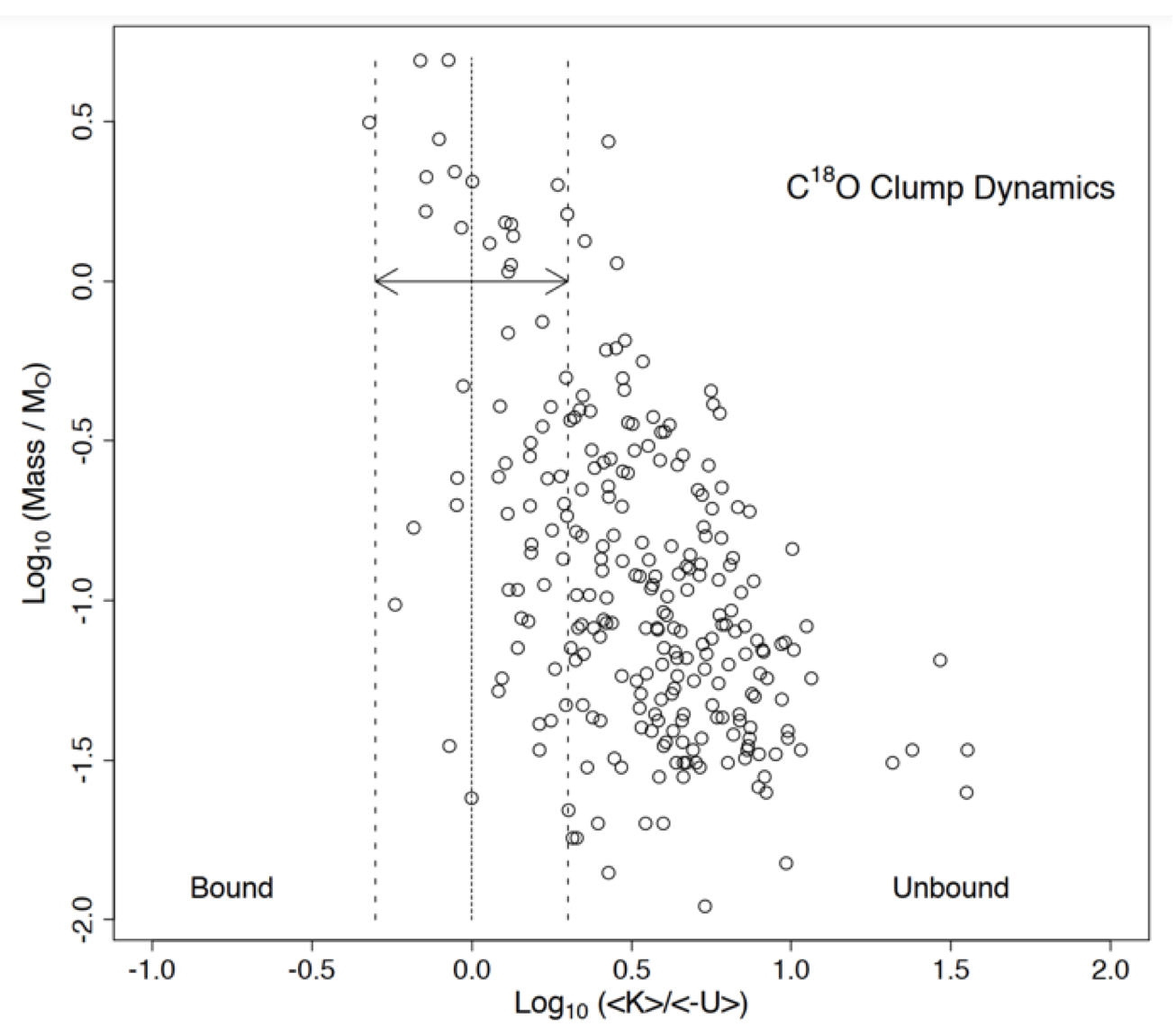 18
18
Internal Dynamics
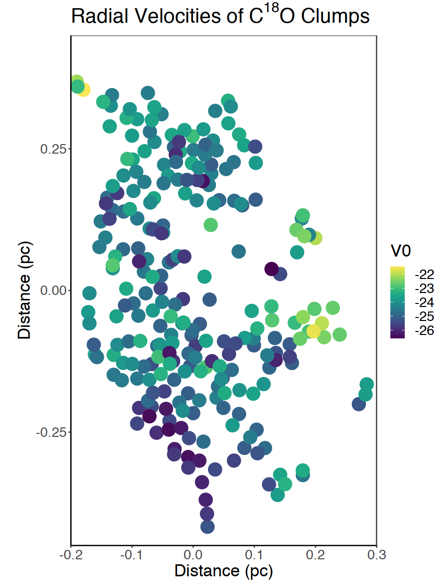 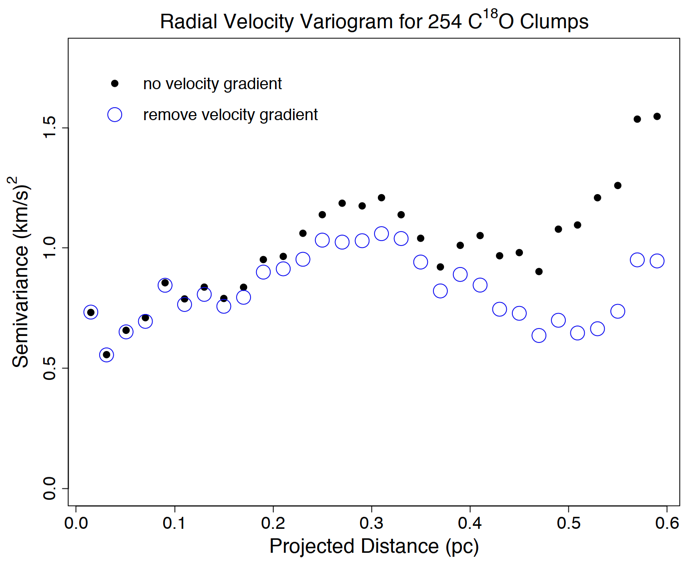 Can also study velocity structure functions
19
19
Irradiated Molecular Layers
12CO / 13CO = 77
13CO / C18O = 7
In = (1 – e-t) Bn(T)
13CO / C18O = 22, not 7
T(13CO) / T(12C)) = 0.7, not 1
Irradiated Wall fits less well
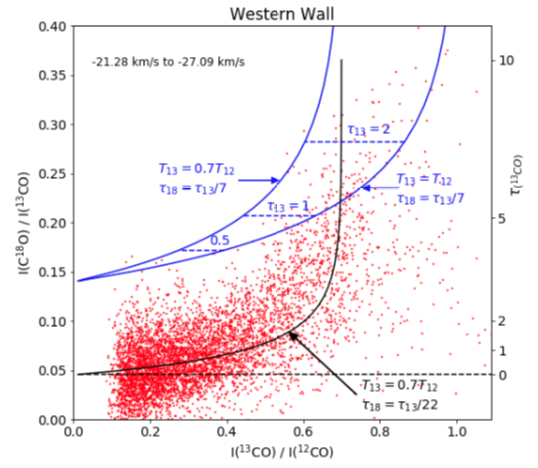 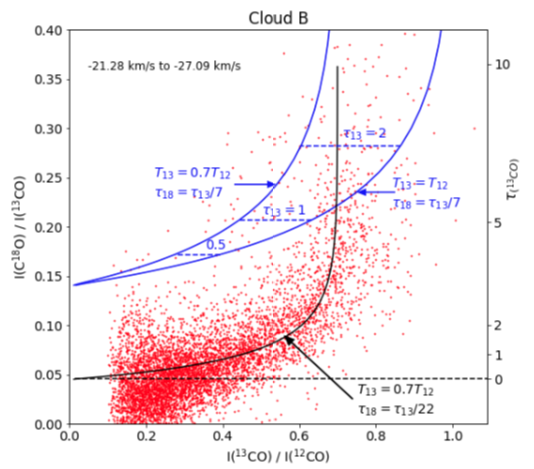 Not Irradiated (as much)
Irradiated
20
Irradiated Molecular Layers
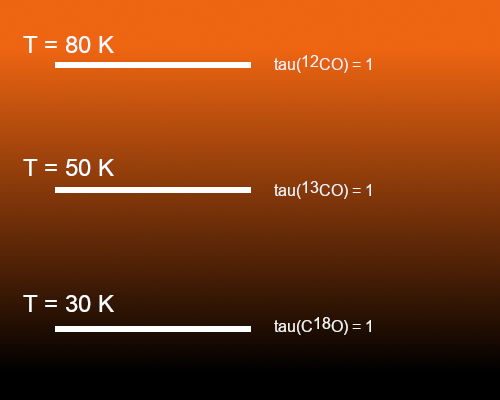 Hψ = (L2 / 2I) ψ = ℏ2 l  (l +1)/2I ψ

E = ℏ2 l  (l +1)/2I
43 Years ago John was here....
Photodissociation of CO occurs by absorption into discrete bands between 11.1 eV and 13.6 eV    (Letzelter et al 1987; Bally & Langer 1982)
At low T get differential self-shielding
 can raise 13CO / C18O
|
12C
16O
|
13C
16O
13CO
C18O
|
18O
12C
21
Triggering?
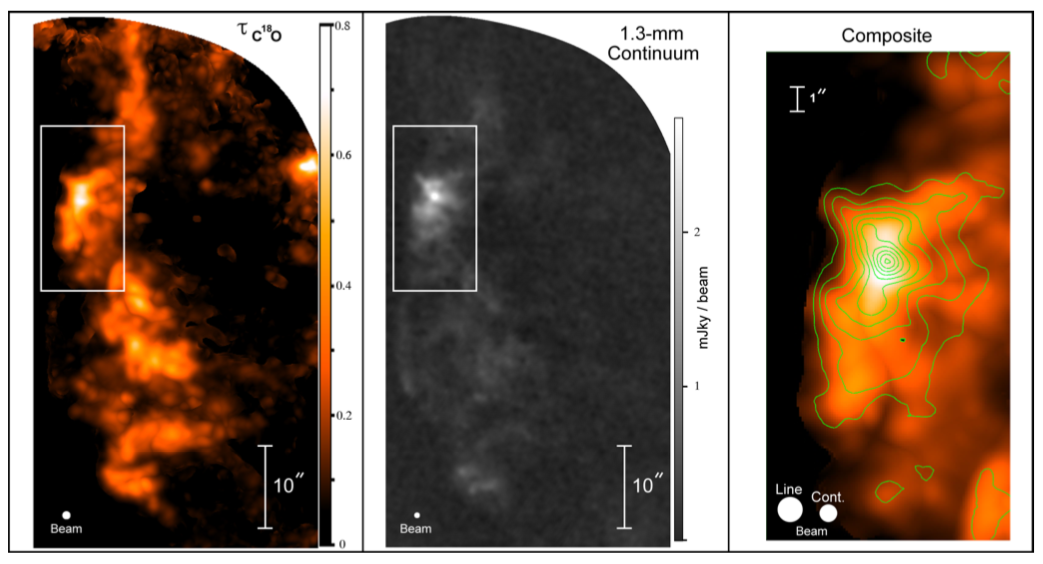 Concentrates mass along front
Creates a temperature gradient in the cloud
Flattens structures along front
Alters isotopolog CO line ratios
Clump mass distribution seems normal
No obvious wrap-around triggering
No observable turbulent driving scale
So what does irradiation do?
What doesn’t irradiation do?
22
Feedback and Triggering
Phenomenon [thunderstorm] happens sporadically in some region [humid region near the coast]
Phenomenon [thunderstorm] pushes material out and induces more activity within a growing spatial range
Large scale conditions [cold front] influence whether phenomenon happens at all
Phenomenon [star formation] happens sporadically in some region [molecular cloud]
Phenomenon [O star] pushes material out and induces more activity within a growing spatial range
Large scale conditions [spiral density waves] influence whether phenomenon happens at all
sunlight
Land
Land
Water
Water
Coastal Sea Breeze
23
23
Triggering?
ALMA maps of Carina’s Western Wall
24
24
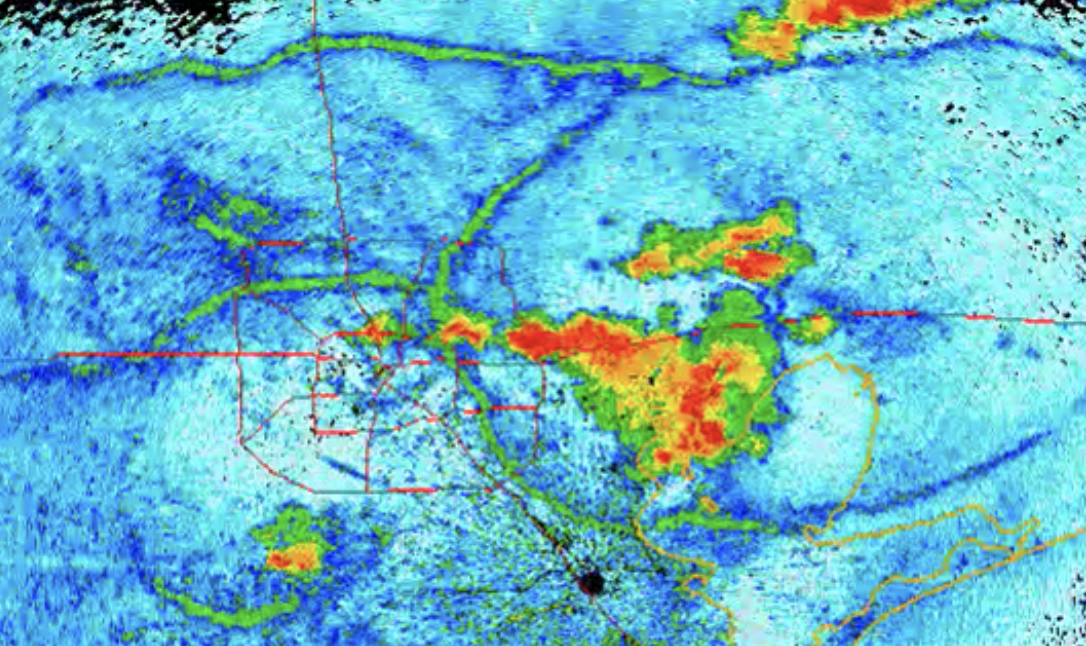 Houston Radar
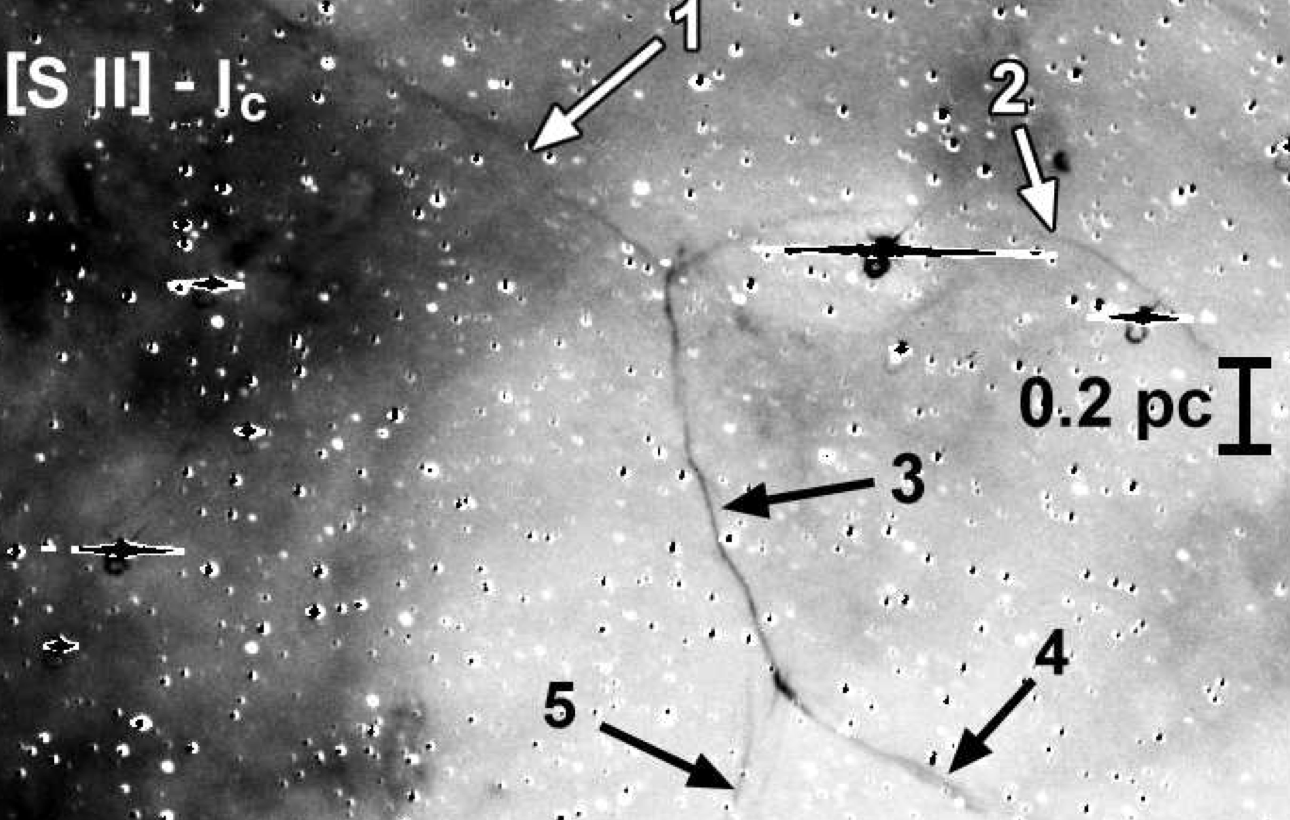 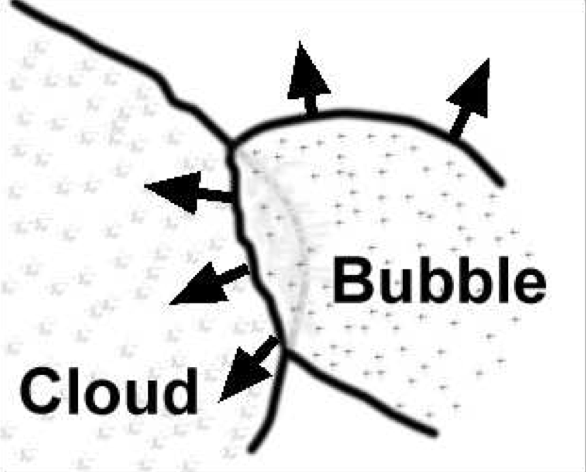 Carina
 Hartigan Reiter Bally & Smith 2015
25
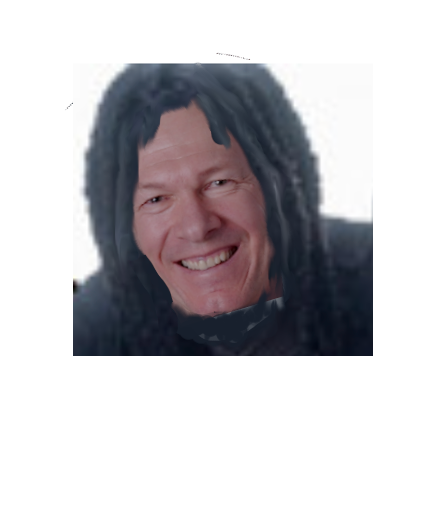 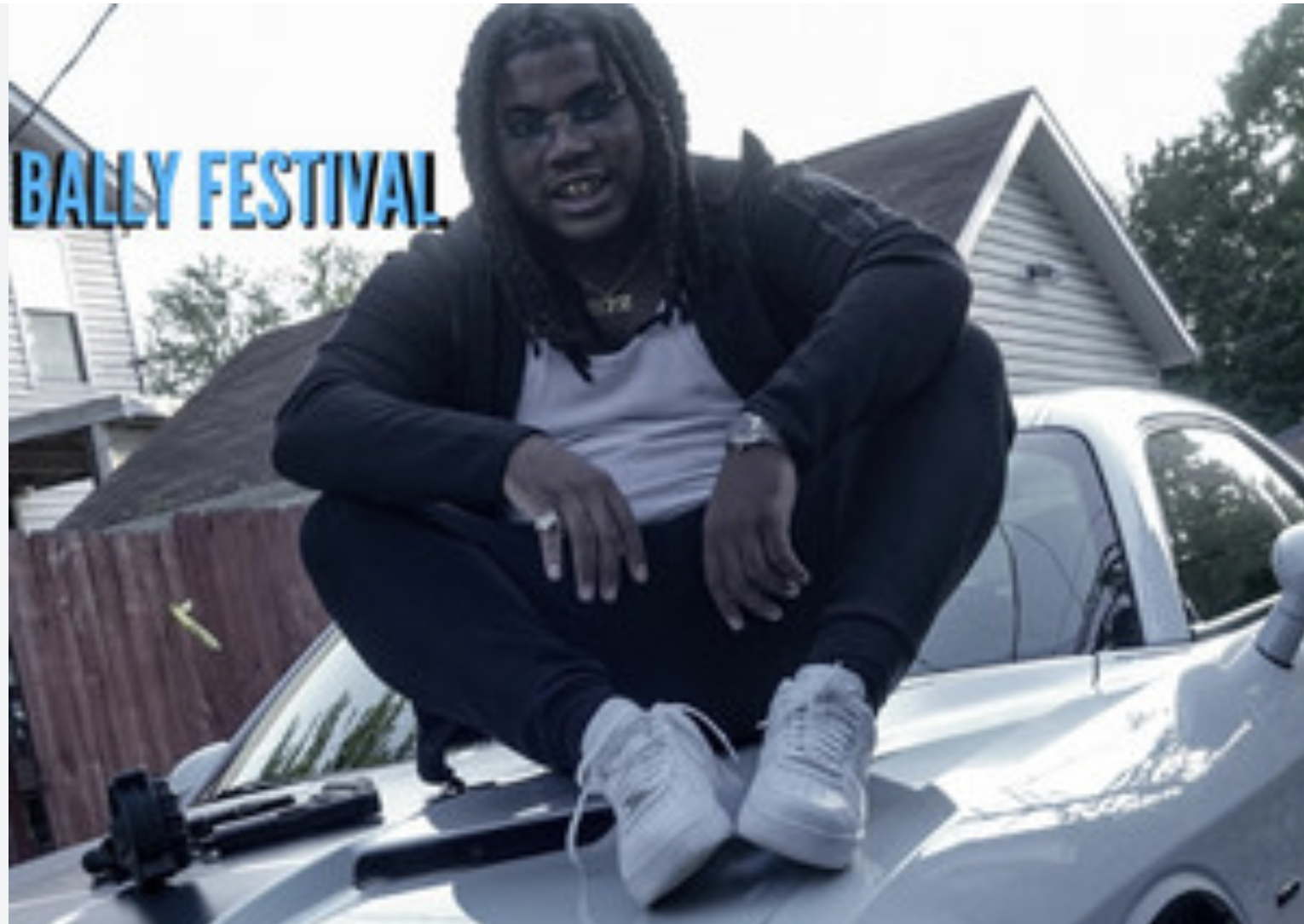 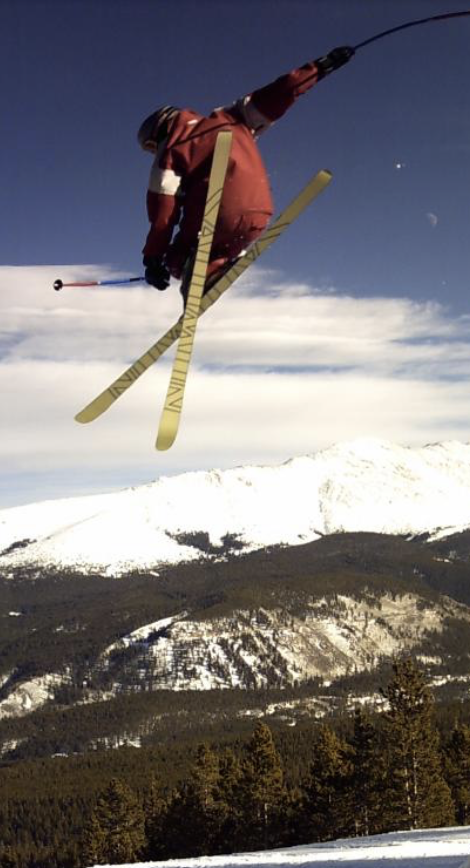 26
Multiple Components in the Data Cube
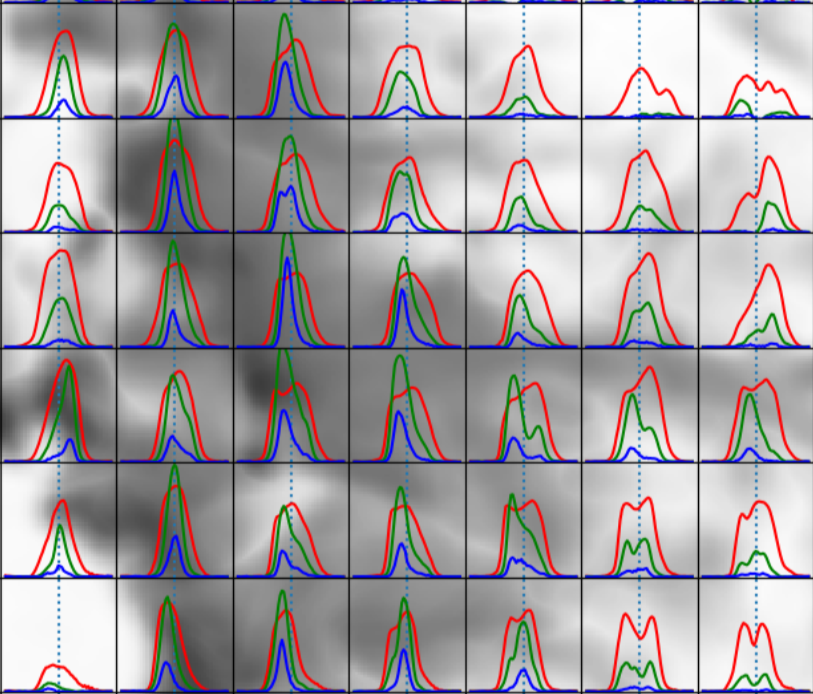 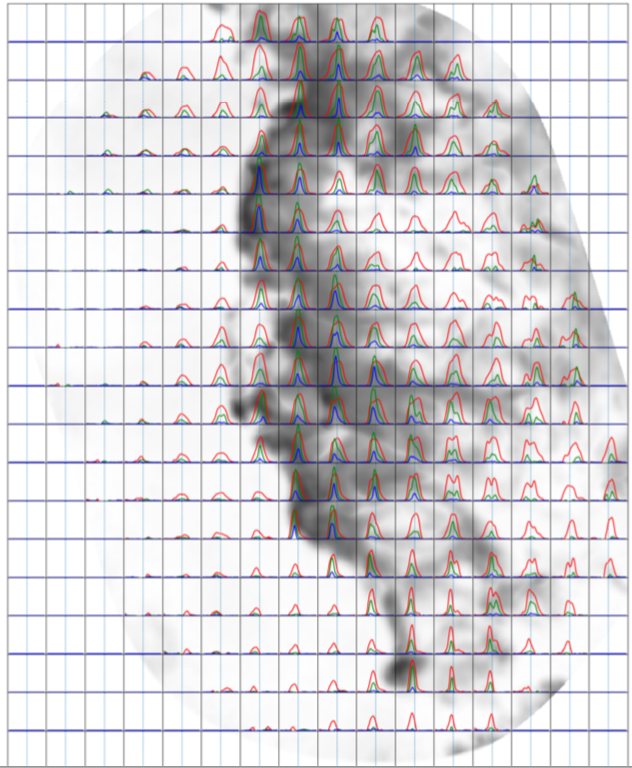 Resolution: 1.0”
Red: 12CO
Grn: 13CO
Blu: C18O
4”
ALMA maps of Carina’s Western Wall
27
27